How does low pH influence DNA methylation 
in juvenile geoduck?

Shelly Trigg, Ph.D.
Roberts Lab 
FISH546	   Fall 2018
Question:
Experiment
Juvenile geoduck were exposed to an array of OA conditions
DNA methylation analysis pipeline
Sorted deduplicated
aligned data
(.bams)
RRBS
raw data
(.fastq)
Deduplicated
aligned data
(.bams)
bash
Bismark aligner (uses bowtie)
Methylkit
(R)
Bedtools
Identify and visualize differential loci/regions
Assess genome coverage
Bismark mapping
Subset of reads (10K/sample)
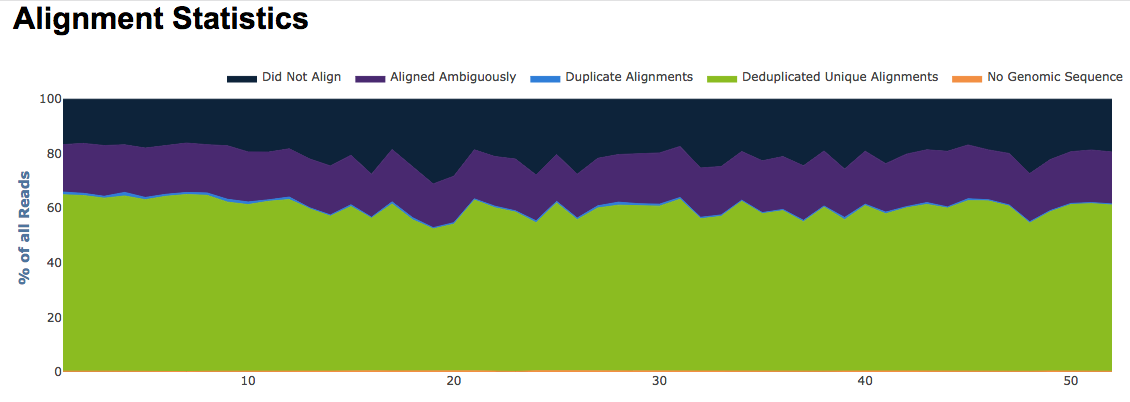 All reads (~20M reads/sample)
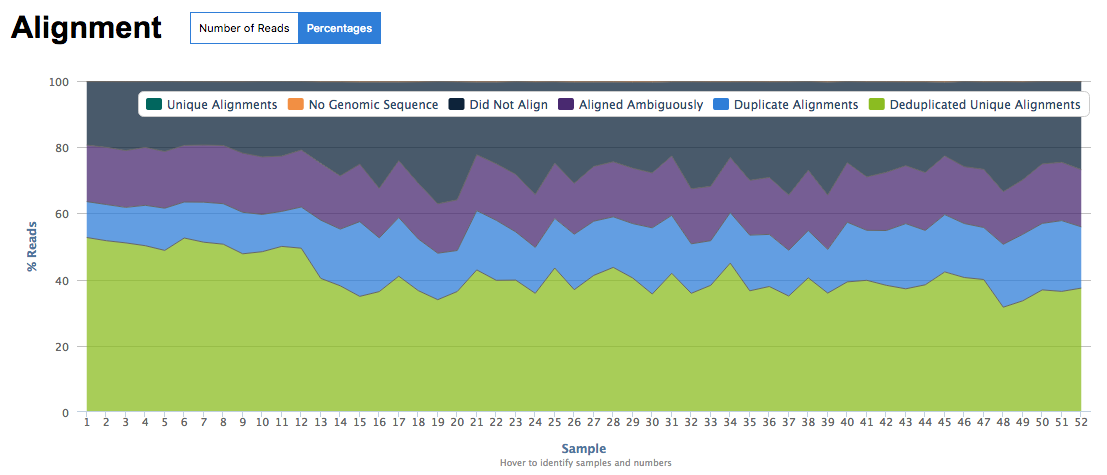 10-20% reads = clones
Bismark Methylation
~20% CpGs are methylated
Subset of reads (10K/sample)
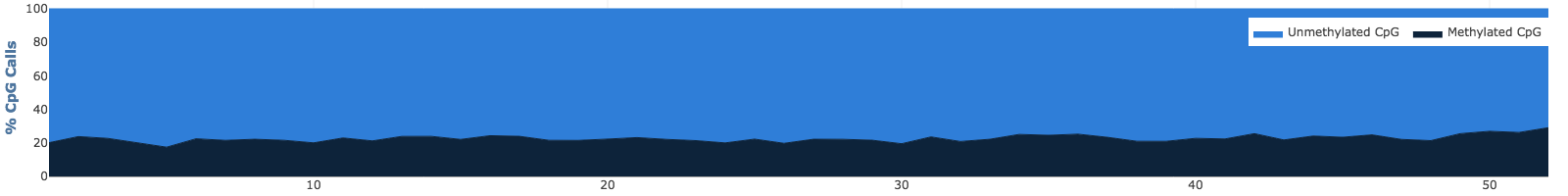 All reads (~20M reads/sample)
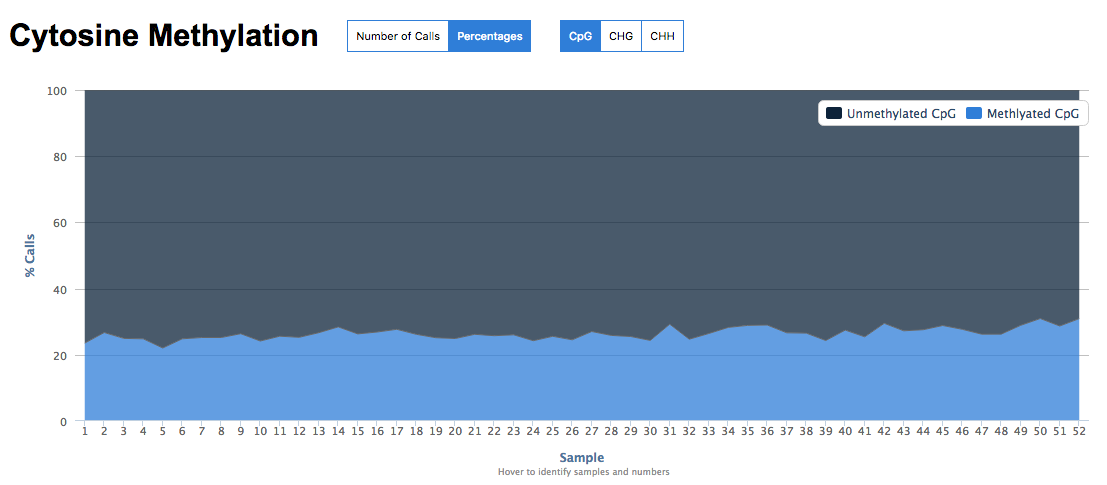 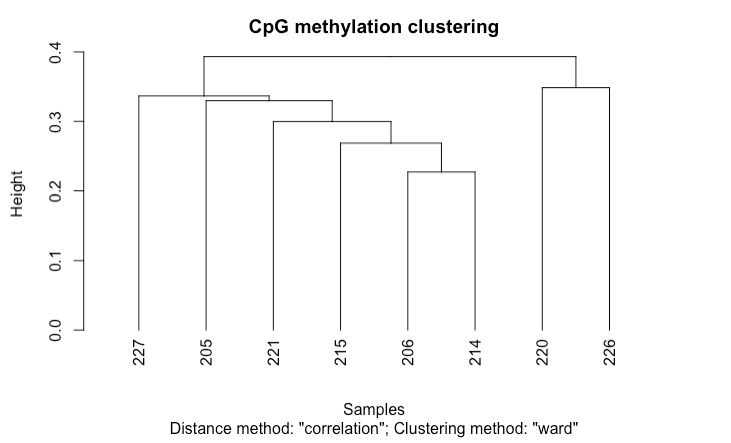 Super.low-low
Amb-low
Super.low-low
Amb-low
Next Steps
Visualizing differential loci